Hearing Loss in Norwegian AdultsWith Achondroplasia
Adapted from: Fredwall SO, Åberg B, Berdal H, Savarirayan R, Solheim J
Orphanet J Rare Dis 2021;16:468
For Healthcare Professionals Only© 2021 BioMarin International Ltd.All Rights Reserved. EU-ACH-00346 12/21
Achondroplasia.expert is organized and funded by BioMarin. This material has been developed in conjunction with the Achondroplasia.expert Editorial Committee.
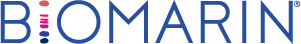 Background
ACH affects endochondral bone growth, including the craniofacial anatomy
Individuals with craniofacial syndromes are at high risk of middle ear disease and hearing loss
Midface hypoplasia, short Eustachian tubes, small pharynx, and relative enlargement of tonsils or adenoids are predisposing factors for recurrent upper airway infections and chronic middle ear effusion
According to the Global Burden of Disease Study 2019, hearing loss is the third largest cause of disability worldwide, with an overall global prevalence of 19%
Recurrent otitis media infections, chronic middle ear effusion, and hearing loss are common in children with ACH (50–70%)
Few studies have investigated hearing loss in adults
ACH, achondroplasia. 
Fredwall SO, et al. Orphanet J Rare Dis 2021;16:468.
Methods
This population-based study investigated the prevalence, severity, and type of hearing loss in Norwegian adults with ACH
Data were collected from 45 adults with genetically confirmed ACH
23 men and 22 women, aged 16–70 
All participants underwent a comprehensive audiologic assessment, including medical history, pure-tone audiometry, speech audiometry, and impedance audiometry
According to the Global Burden of Disease classification, pure-tone average ≥20 dB HL was considered clinically significant hearing loss
ACH, achondroplasia; dbHL, decibel hearing level. 
Fredwall SO, et al. Orphanet J Rare Dis 2021;16:468.
Characteristics of Adult Participants With ACH
Except for height, there were no significant differences in the characteristics between men and women with ACH
ACH, achondroplasia; SD standard deviation.
*Independent sample t test for continuous variables, and Fisher’s exact test for proportions; †Working full time, or part time ≥50%.
Fredwall SO, et al. Orphanet J Rare Dis 2021;16:468.
Hearing Loss in Adults With ACH by Age Groups
Hearing loss (≥20 dB HL) in at least one ear was found in 53% of participants
ACH, achondroplasia; dB decibel; dbHL, decibel hearing level. *Based on PTA over 0.25, 0.5, 1, 2, 4, 6 and 8 kHz; †Based on PTA over 0.5, 1, 2 and 4 kHz (BE PTA4); ‡Defined as Type B or C; §Absent or reduced contraction of the stapedius muscles. Fredwall SO, et al. Orphanet J Rare Dis 2021;16:468.
Prevalence of Hearing Loss (≥20 dB HL) by Age, Compared to the Population-Based HUNT4 Hearing Study
Prevalence, %
The prevalence of hearing loss was considerably higher in the ACH study population compared to HUNT4 across all age groups, but particularly in the youngest age group
*Participants with achondroplasia in the age group 16–44 years were compared to the age group 20–44 years in HUNT4 – a Norwegian population-based hearing study (n=28,339). ACH, achondroplasia. 
Fredwall SO, et al. Orphanet J Rare Dis 2021;16:468.
Conclusion
Adults with achondroplasia are at increased risk of early hearing loss
In this study, hearing loss in at least one ear was found in 53% of ACH participants
In the youngest age group (16–44 years), 50% had hearing loss, although predominantly mild (20–34 dB HL)
The prevalence of hearing loss was considerably higher in the ACH study population compared to the Norwegian general population
Findings underline importance of a regular hearing assessment as part of standard care in achondroplasia, including adolescents and young adults
In adult patients diagnosed with hearing loss, evaluation by an otolaryngologist should be considered
need for hearing aids, assistive listening devices, and workplace and educational accommodations should be discussed
dbHL, decibel hearing level.
Fredwall SO, et al. Orphanet J Rare Dis 2021;16:468.